عميد كلية الغاط
د . خالد بن عبدالله الشافي
http://faculty.mu.edu.sa/kalshafi
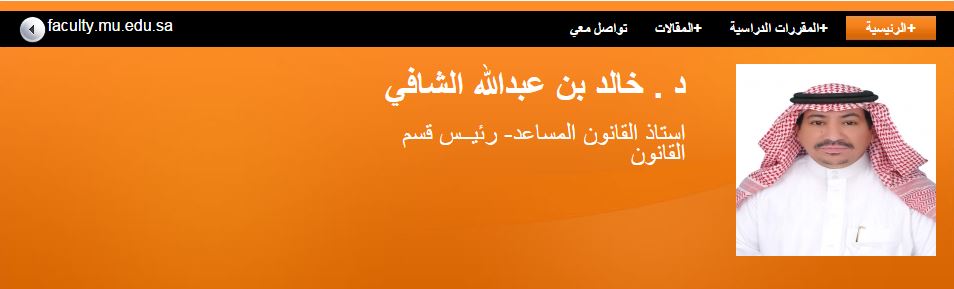